‘Die angeborenen Defecte der Kammerscheidewanddes Herzens’
Z. klin. Med., 32, Suppl.- Heft, 1-28, 1897.
[Speaker Notes: The congenital ventricular septal defects of the heart]
Victor Eisenmenger
[1864-1932]

Austrian Physician

1897
The time frame
1888-Etienne Louis Arthur Fallot

1944- First BTT shunt surgery
The case of V Eisenmenger
32/M, powerfully built man
H/o cyanosis+
Moderate breathlessness since infancy

Jan 1894 worsening dyspnoea
Aug 1894  Frank HF

O/E cyanosis, clubbing, polycythemia
Distended liver, extensive edema
Loud systolic murmur 3rd & 4th LICS
Basal diastolic murmur from pulm incompetence

Improved with rest & digitalis
Nov 13 massive hemoptysis sudden collapse & death
Pitfalls
Cyanosis was peripheral rather central 
SM to left  right shunt
Attributed the rise in pulmonary vascular resistance to multiple thrombosis and pulmonary infarction –Lt UL & Rt LL

 
Reasons for misinterprentation:
Cyanosis since birth  couldn’t attribute it to reversed shunt due to PH
Misleading JVP findings
[Speaker Notes: VE was unaware of rt to lt shunt]
Conflicting Hypothesis
1924 - Abbot & Dawson

1947 - H Taussig

1950 - Brown
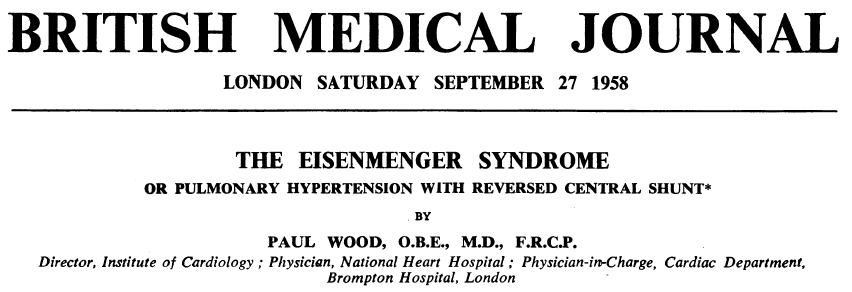 Paul Wood
3
1907

Born in India

Died in 1962
AWMI

Coined the term “Eisenmenger Syndrome”
1947 -  Bing et al
5 cases
Pulm pressures at systemic level
Bidirectional shunt

1950 - Burchell
1950, 1952 - Wood
1951 – Selzer
1953- Soulie
The syndrome described is Pulm HTN with Reversed or Bidirectional Shunt

It matters very little where the shunt happens to be
Total period -11 years
Total cases – 127
Death – 18
Autopsy – 15

38 autopsy results from Britain

Total – 53 cases for study
Age
Sex
Onset of ES
Symptoms
Effort intolerance +

PDA- ES - best tolerated 

Angina, Syncope, Hemoptysis, CHF
Hemoptysis
Eisenmenger Complex
33%
Never before 24yrs
100% by 40yrs

25% of ASD-ES

4% of Pri PAH

Large hemoptysis – imm death -29% of 42 deaths
[Speaker Notes: Pulm infarction from thombosis
Late onset – atherosclerosis polycythemia]
5 Facets of Arterial desaturation
Cyanosis
Clubbing
Polycythaemia
Differential Cyanosis –seen in 50% of PDA-ES
Squatting
Uncommon, when + usually a/w VSD
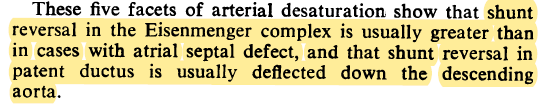 Jugular Venous Pressure & Pulse
Commonly normal
Small dominant a wave – 20-25% of each subtype
Giant a wave seen in 18% of ASD-ES
Right atrial Gallop
38% of ASD-ES
2-3% of others
S2 – single in 55% of VSD-ES
Close split S2- indeterminate
Obvious or wide split – favoured ASD-PAH -86% of cases
ECG
Paroxysmal AT or flutter(rarely fibrillation)
20% of ASD-ES
None in VSD-ES
5% of PDA-ES
RV dominance seen in 80% of ASD-ES
44% when shunt elsewhere
Some evidence of LV enlargement in addition to RV with large biphasic clx in chest leads PDA-ES
Q in V5,V6
Present in 82% of PDA-ES
Absent in 87% of ASD-ES
CXR
Rt Aortic Arch - 16% of VSD-ES

Rounded shadow overlying the aortic knuckle [double edged app  representing the duct itself] 
Ductal calcification

Cardiomegaly – MC with ASD-ES 85%

Diminished Pulm Vascular markings beyond the dilated main hilar branches >60% all grps
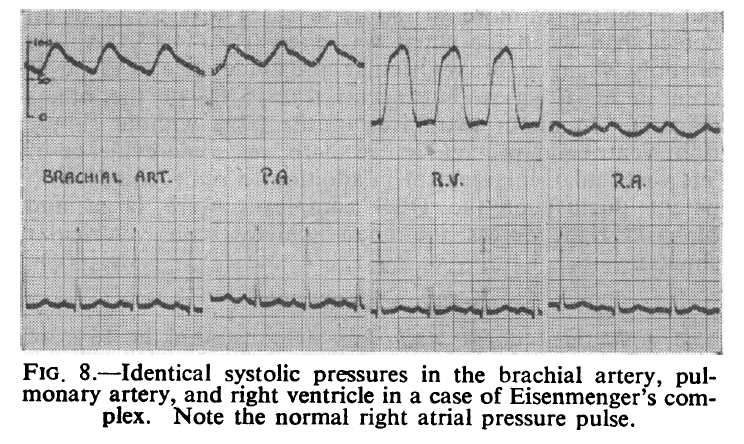 Eisenmenger Syndrome-Definition
Eisenmenger Complex
“Maude Abbott” coined the term

VSD with reversed shunt in the absence of Pulmonary stenosis

Rt to Lt shunt 
Initially attributed to the over riding aorta
Later found to be d/t increased PVR
Dye dilution Curve
Size of the defect
PDA <5mm
VSD <1cm
ASD ~ 3cm
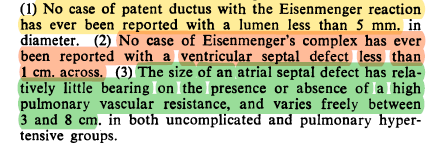 Elastic arteries
In fetus / neonates: 
Elastic fibers in PA – long & densely packed ~ Aorta

Fall in PVR Fibers break,shorten & loosen up

PA in VSD & PDA 
Resembled foetal (aortic ) pattern

In ASD & all acquired PAH
Normal PA appearance
- Heath[1958]
Pulm HTN in Eisenmenger Syndrome
VSD & PDA – from birth
ASD – must be acquired
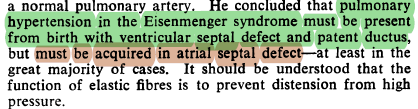 Muscular Arteries:
<1mm diameter
Persistence of fetal type of muscular artery
Contributed to the high pulmonary vascular resistance

Arterioles:
<100u in diameter
endothelium, single elastic layer & adventitia
not supplied by muscle
Thin walled & dilated
Overriding of Aorta
VSD - 1 of 12 
may lead to high PVR & reversed shunt 
An overriding aorta or its physiological equivalent - absent  in 7 of these conditions

PVR – High  SpO2 ~ 80%

Eisenmenger complex –classical
Defect in  muscular IVS
There can be NO OVERRIDING OF AORTA
Experimental Pathophysiology
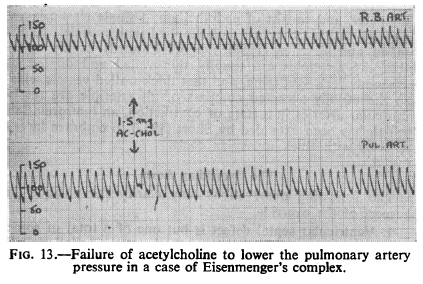 Course & Prognosis
ES begins @ birth or during the first 2 yrs when the shunt is post tricuspid

ES – typically acquired when the shunt is inter atrial

Cyanosis or Dyspnoea – no appreciable change till adolescence

Hemoptysis  signal for the downward trend
Mode of Death
Cause of death- known in 42 cases

MCC- Hemoptysis -29%
Pulmonary infarction from arterial thrombosis
Rupture of a thin walled dilated arteriole immediately  distal to end of a thick muscular artery
Rupture of aneurysm of PA (Most unusual)
Of the 18 + 38 deaths, [avg age of death]
33yrsfor both Aortopulmonary & VSD
36yrsfor ASD

14% - SCD presumed to be VF

26% - died from surgical attempt

17% - CHF
Secret of Eisenmenger
1. 
Alan Burton, 1958
Resistance – Kinked vessels
Gnarled appearance[rough& twisted]
2.
Williams
Kinks get straightened – lowers resistance
Jaykka
Blood fills up the vascular bed- expansion
Dawes et al
Only when gaseous filling PVR decreases
 Hypoxic vasoconstriction
3.
Dawes
Fn of thick muscular arteries
Well developed in fetal life in relation to systemic pressures
Are in a state of vasoconstriction – can be released by Ach
4.
Bayliss
Slowly tone in muscular arteries decreases as pressure decreases
Williams
Resistance decreases  Flow increases Vessels dilate Further fall in resistance
As pressure falls muscular arteries atrophy decrease the resistance
Pulm HTN in ASD
During the critical period of involution and relaxation of muscular arteries  no interatrial shunt
Before the shunt operates, the filling resistance needs to be considered
How soon the RV involutes sufficient enough to permit an interatrial shunt- unknown
It is slow, slower than involution of muscular arteries
Nadas
Pulm SM characteristic of increased flow not heard until the child is well past the neonatal period
Difficult for ES to set in later, pulmonary vessels are fully involuted and increased PBF follows as in others
Summary
Defn: - PH d/t high PVR with reversed or bidirectional shunt @ A-P or V or A level
12 diff condtions
Large inter circulatory connections
Exceeding >0.7cm in A-P
>1.5cm when interventricular
>3cm when interatrial
Obliterative pulm vascular disease d/t “endateritis fibrosa”
Thrombo-obstructive lesions are late
188 patients
Median follow up period - 31years
64 males, 124 females
Mean age -  [33 +/- 12.8yrs]
CHD
Simple – 128
ASD-21, VSD-71, PDA-36
Complex – 60
TGA+VSD-8, AVCD-23,DORV-4, SINGLE VENTRICLE- 9, TRUNCUS- 11, CCTGA+VSD -4
Results
Complex CHD
earlier deterioration, shorter survival

20.2% (38) atleast one episode of hemoptysis between 20-40 years
13.2% (25) had pulm thromboembolism
7.9% (15) had stroke
3.7% (7) had cerebral abscess
Cerebral  complications -  impaired the QOL

Venesection
Target Hb <18g/dl
did not reduce cerebral complications
20% caused IDA

Non cardiac surgery – 23.5% of deaths
Pregnancy
39 Pregnancies in 22 pts
15 pregnancies - terminated
14 pregnancies - Spontaneous abortion – (35.8%)
Only 10 continued 
All delivered before 37wks – 9 LSCS, 1 NVD
Clinical deterioration in all post partum
3 deaths – 
2 cases - 3rd & 14th day post LSCS
1 case - 10 days after NVD
10 babies survived – all SGA – one PS, one COA
Total deaths- 61
Sudden death – 29.5%
SCD MORE D/T ARRYTHMIAS THAN HEMOPTYSIS
Heart failure – 22.9%
Hemoptysis – 11.4%

8 cases – Heart Lung TX
5 died between 1 week and 4 years
1976-92
Total  - 201pts
Mean age of presentation - 19yr
12 anatomic lesions 
MC - VSD(33.3%), ASD(29.85%), PDA (14.3%)
20 deaths in follow up period of  54 +/-54 mths
SCD (30%), CHF(25%) & HAEMOPTYSIS(15%)
5YR,10YR,15YR SURVIVAL was 86.95%,79.6%&76.9%
Level of shunt didn’t influence survival
Prognostic factors identified were 
Syncope, elevated RAP >8mmHg, SpO2 < 85%
THANK YOU